Figure 2
A
B
1            2            3               4                5              6
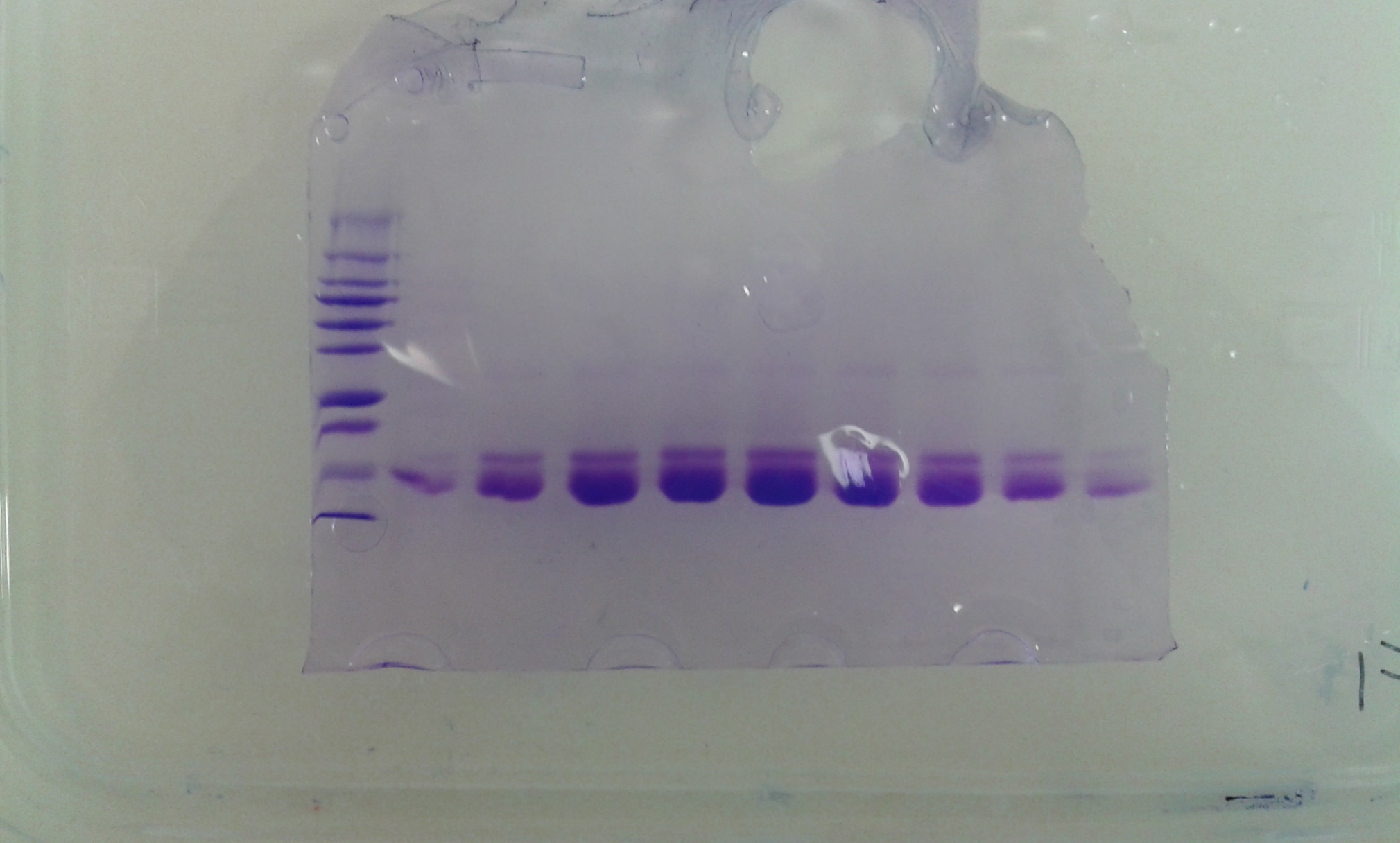 50 kDa
50 kDa
37 kDa
37 kDa
1          2           3          4           5           6           7             8            9 
              C         W1      W2        W3        E1        E2           E3           E4
25 kDa
25 kDa
15 kDa
15 kDa
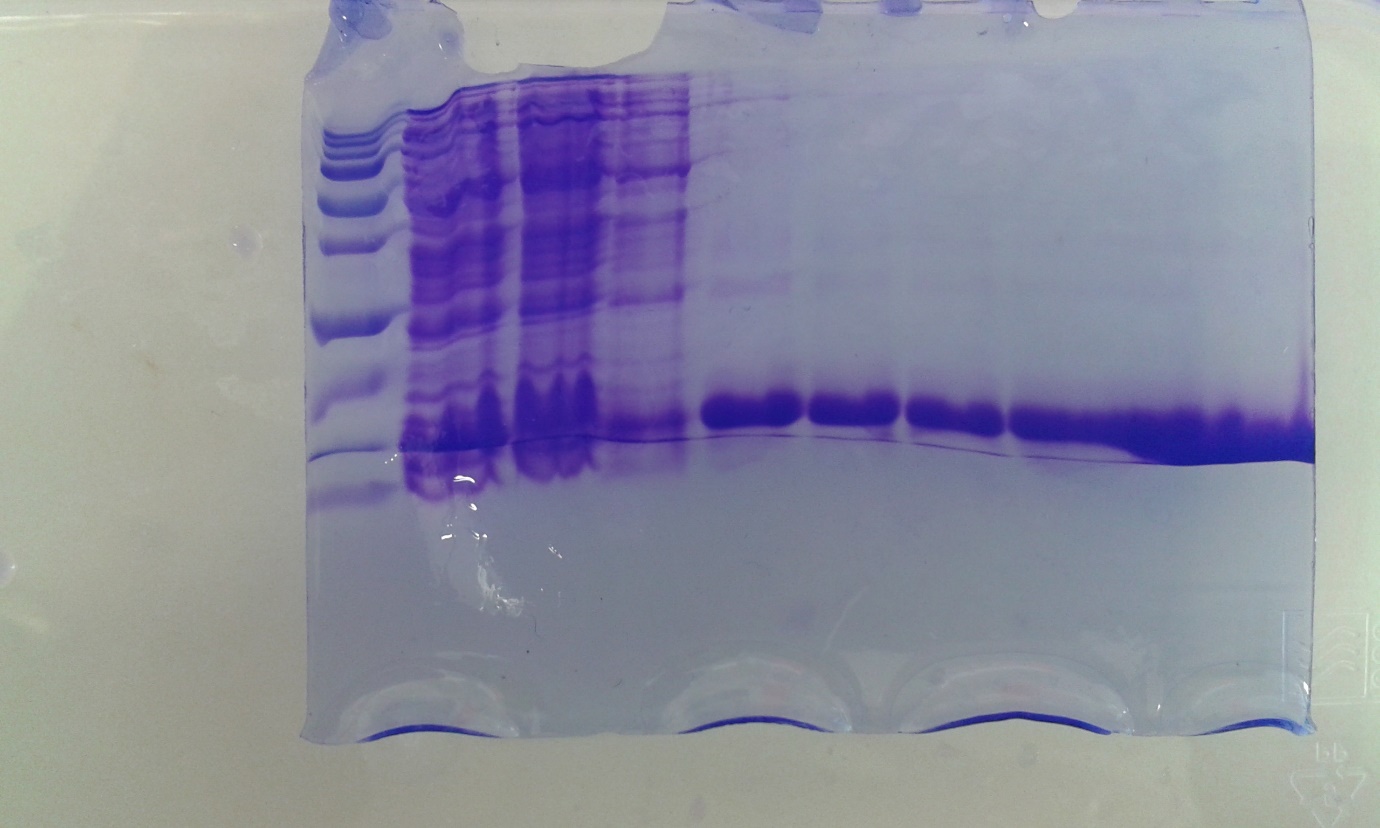 10 kDa
10 kDa
Figure 2. Recombinant expression and purification of FhProfilin. A) Cell lysate expressing FhProfilin were applied to a NI-IDA column and washed twice before elution with imidazole. 15 l of each stage of the purification was resolved by SDS-PAGE and stained with Coomassie blue.  C = starting material, W1 = wash 1, W2=wash 2, E1,2,34 = elution fractions B) Size-exclusion chromatography fractions (68,70,72,74,76) was resolved by SDS-PAGE and stained with Coomassie blue.
Figure 3
Profilin:actin
1:2
1:4
1:1
BSA
P
S
P
S
P
P
S
S
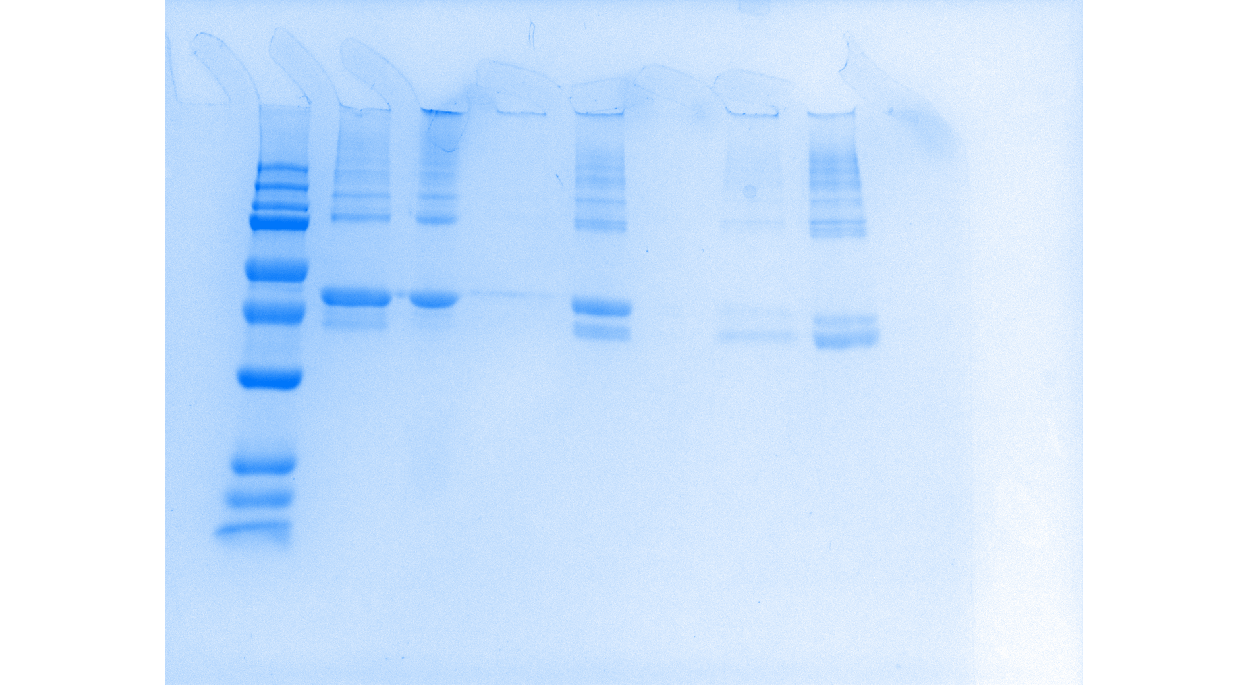 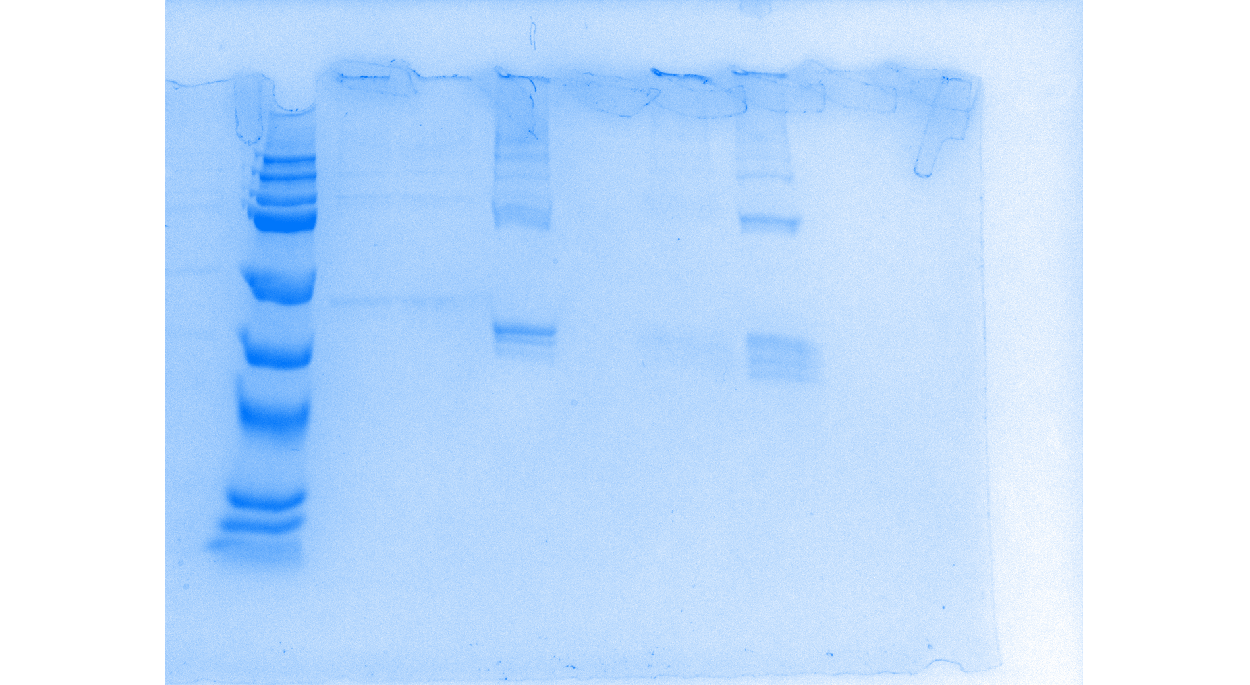 kDa
kDa
kDa
70
70
70
37
37
37
25
25
25
15
15
15
10
10
SDS-PAGE analysis of polymerised actin incubated with FhProfilin. Different ratios of FhProfilin and actin were incubated and separated into polymerised or monomeric actin fractions by centrifugation. The pellet (p) and supernatant (s) fractions (15 µL) was resolved by SDS-PAGE and stained with Coomassie blue.
Figure 5
1       2       3         4                    5          6 
         C        S        P                     P          S
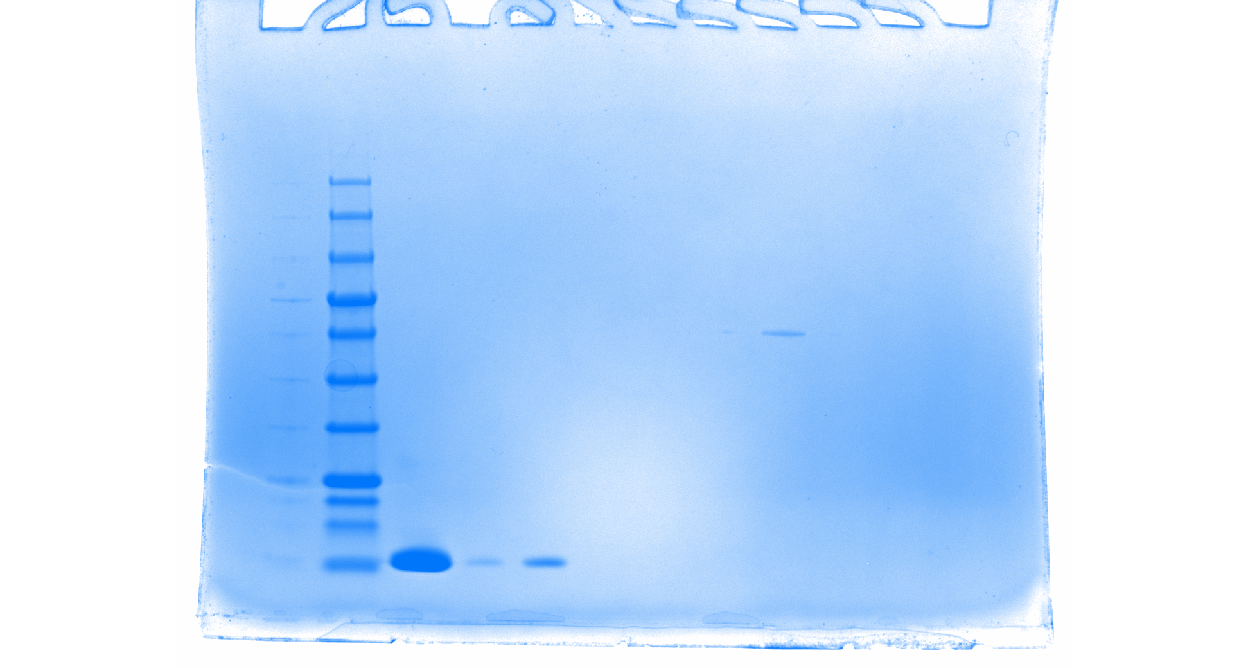 70 kDa
15 kDa
10 kDa
SDS-PAGE analysis the ploy-L-proline affinity assay.  The second lane is unbound, SEC purified FhProfilin, used as a positive control.  Lanes 3 and 4 are the supernatant and pellet of the test samples respectively.  Lanes 5 and 6 are the pellet and protein samples of proline incubated with BSA respectively.
Figure 6
A
C
B
kDa
P
WE
G
Cattle
ITT
Merino
WE
G
P
kDa
kDa
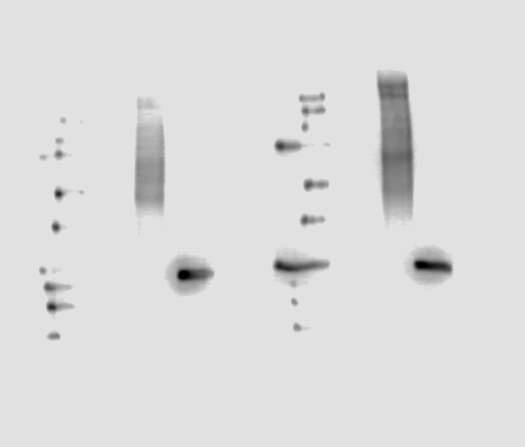 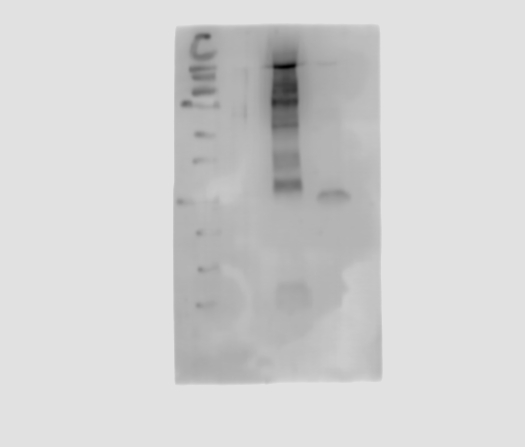 75
75
P
WE
G
75
37
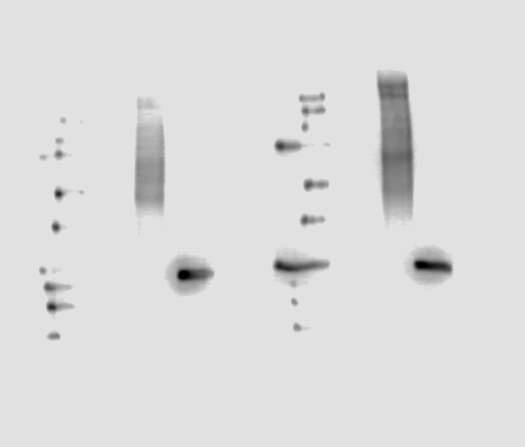 37
37
25
25
25
15
15
15
10
10
10
Figure 6. Western blot analysis of FhProfilin with immune sera. Immune sera from infected ITT (A), Merino (B) and cattle (C) was probed on whole fluke extract (WE), recombinant FhProfilin (P), purified native FhGST (G).